ДОБРО ПОЖАЛОВАТЬ на первую ступень образования
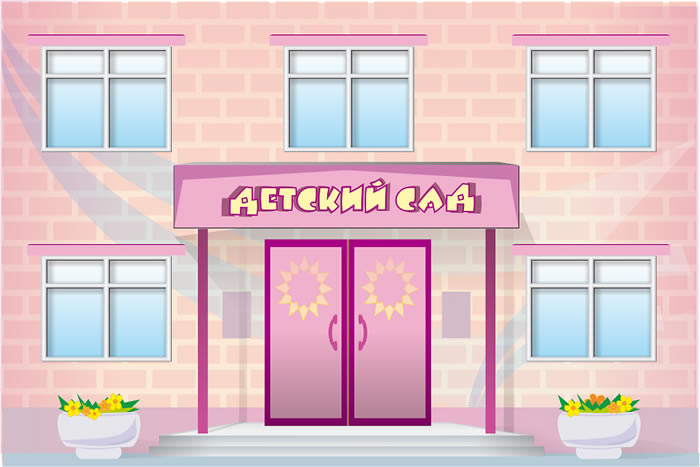 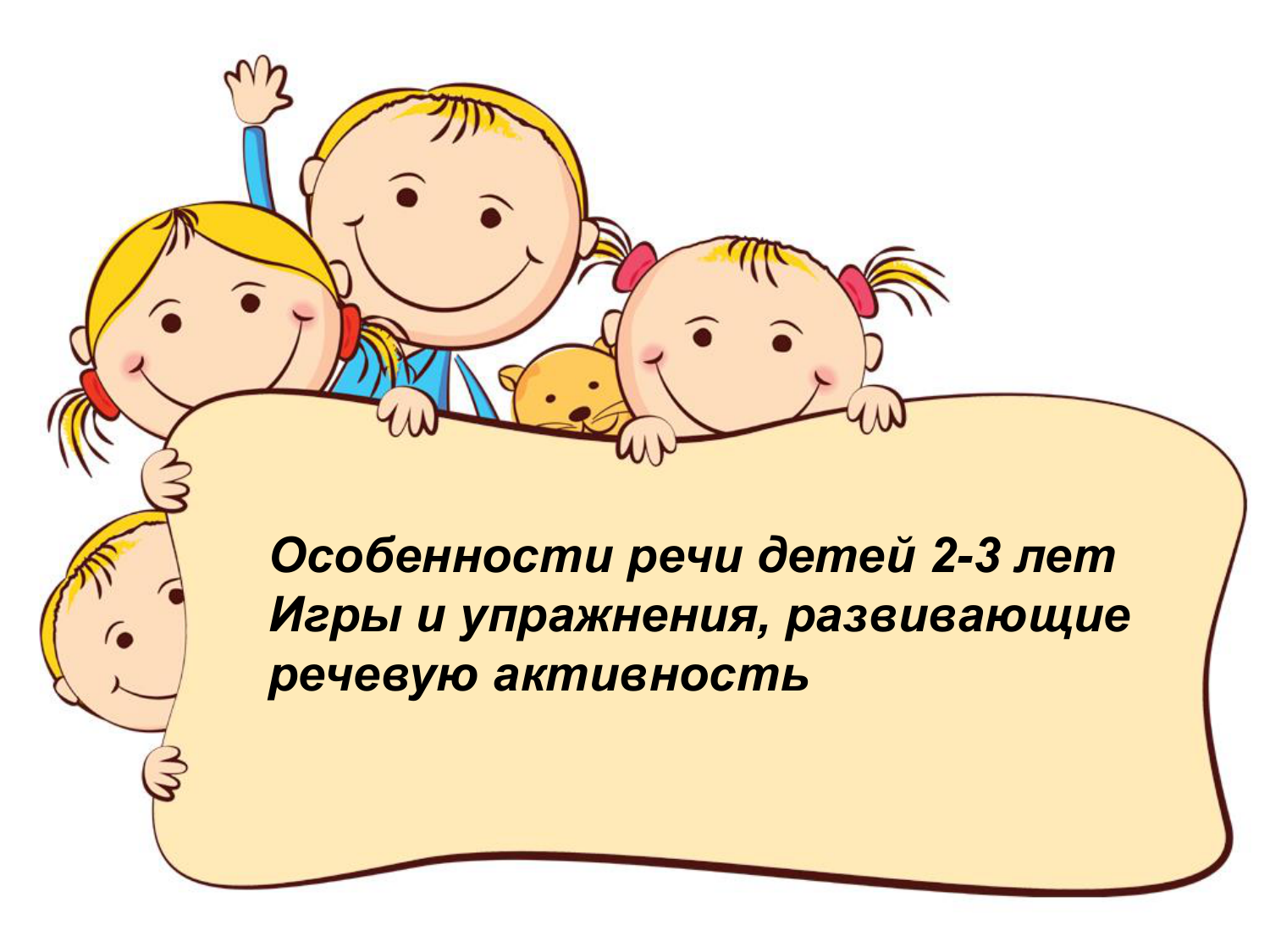 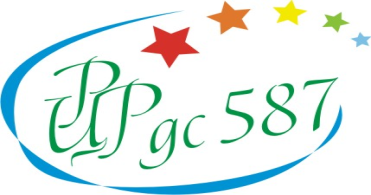 ОСОБЕННОСТИ РЕЧЕВОГО РАЗВИТИЯ ДЕТЕЙ 3-4 ЛЕТ.
УСЛОВИЯ СОВЕРШЕНСТВОВАНИЯ РЕЧИ
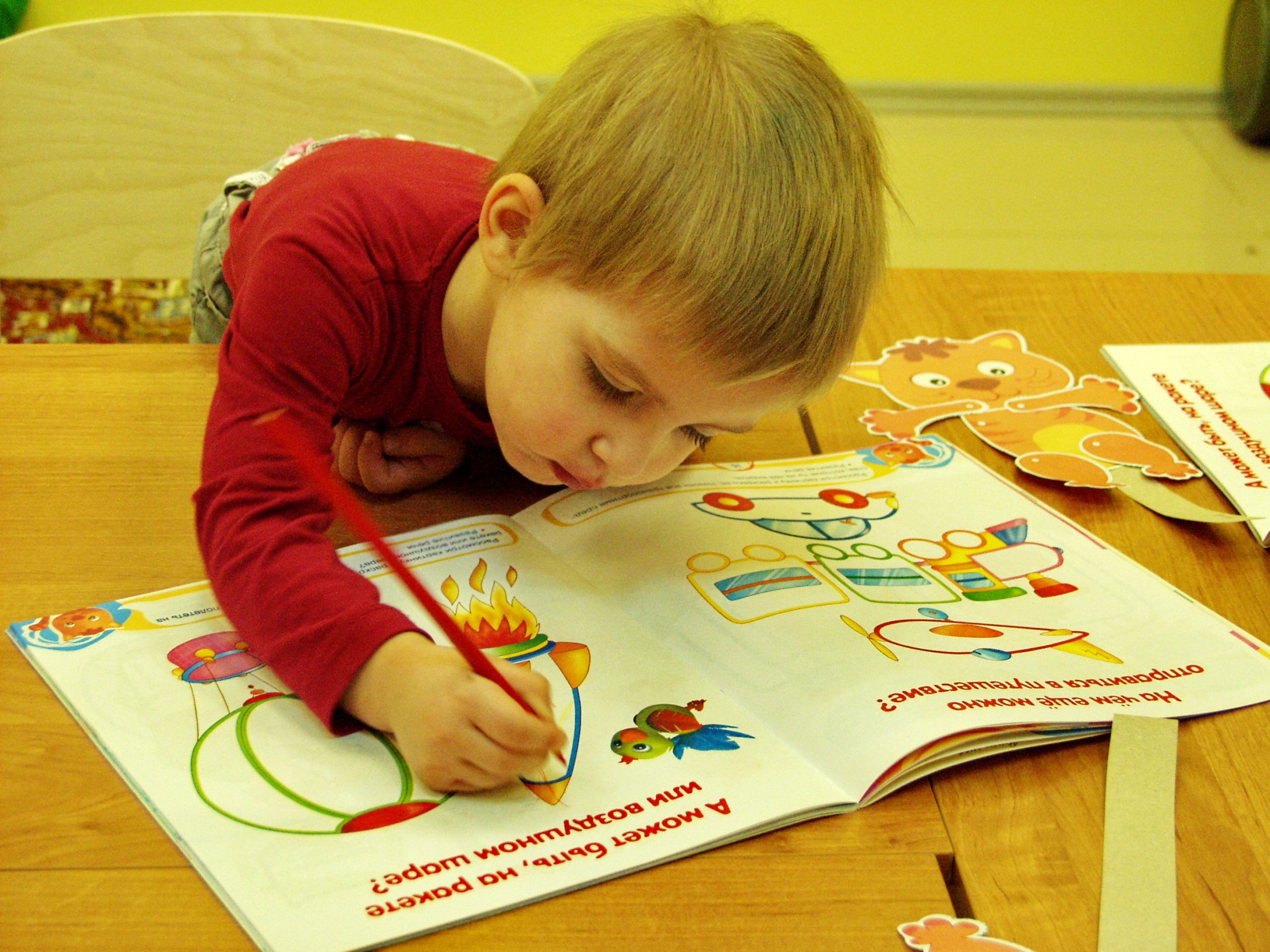 Нормативные показатели речевого развития детей от 3 до 4 лет
Особенности  
речевого развития детей от 3 до 4 лет
Последовательность появления звуков речи
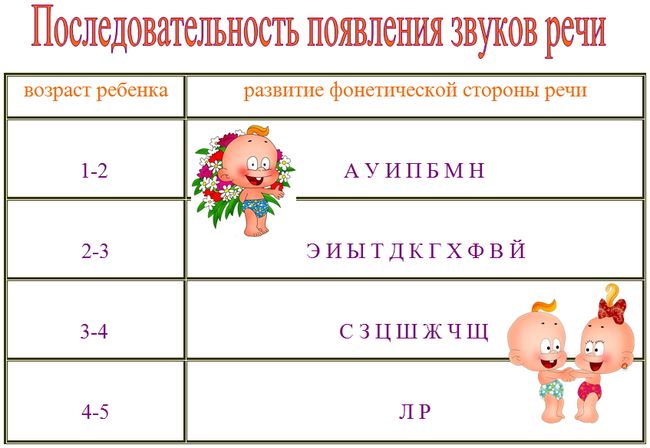 Развитие в общении
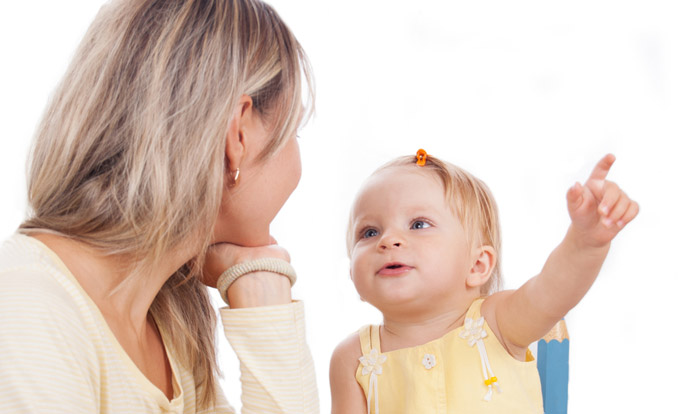 ЧТО? КАК? ЧЕМ?
Удовлетворение потребности в общении со взрослыми и сверстниками  (место: прогулка, дни рождения, совместные игры, экскурсии в парк, театр, цирк, зоопарк, кафе, магазин и т.д.)
Время для беседы (форма: диалог, рассказ об увиденном, покупке, концерте, представлении, об игре и игрушках, о поведении, о человеке и т.д.)
Чтение художественной литературы , обсуждение прочитанного , рассматривание картинок (стихи , сказки, обязательно русские народные, т.к. скрытый философский смысл)
Совместное времяпровождение( в гости, в поход, на экскурсию,  в  театр, в клуб, на концерт,  в бассейн)
Развитие в игре
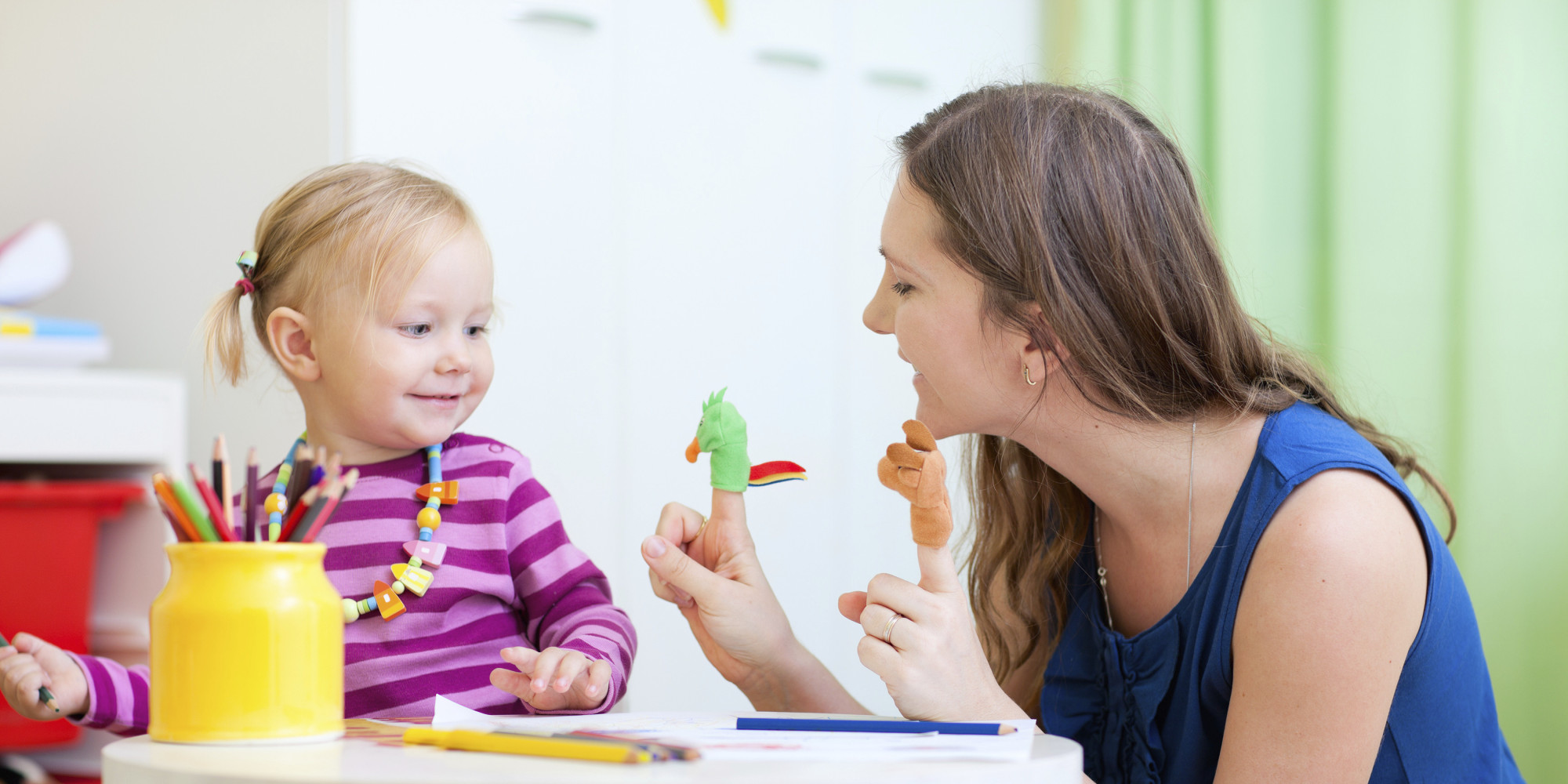 ЧТО?  КАК? ЧЕМ?
Организация процесса действия с игрушками
Собственные выдумки
Игры с пальчиками
Совместные действия («делай как Я», «делаем вместе»)
Спортивные действия (скачем на лошадке; ползаем как змея; прыгаем как зайцы, как кенгуру; летаем как птицы, как самолет;  бегаем как лев, как ворона, как медведь)
Русские народные подвижные  игры : «прятки»,  «ляпы», «догонялки»
Развитие в деятельности
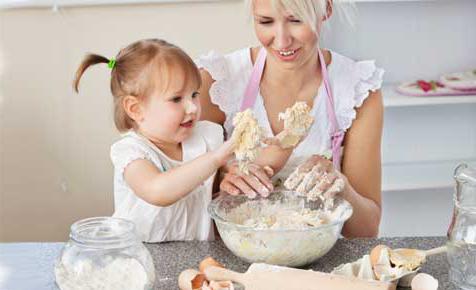 ЧТО? КАК? ЧЕМ?
Лепка (материал:  соленое тесто,  восковой пластелин; приемы: разминание, вытягивание, отщипывание)
Рисование (материал: акварельные краски; приемы: пальчиками, ладошками, кисточкой, губкой)
Аппликация (наклеивание геометрических фигур в образах: колобок –круг, катится по дороге-длинный прямоугольник и т.д.)
Конструирование (возведение несложных поделок по образцу взрослого и замыслу ребенка)
Самообслуживание (умываюсь, одеваюсь, купаюсь, причесываюсь, чищу нос, прибираю игрушки, помогаю маме и т.д.)
Развитие через художественную литературу
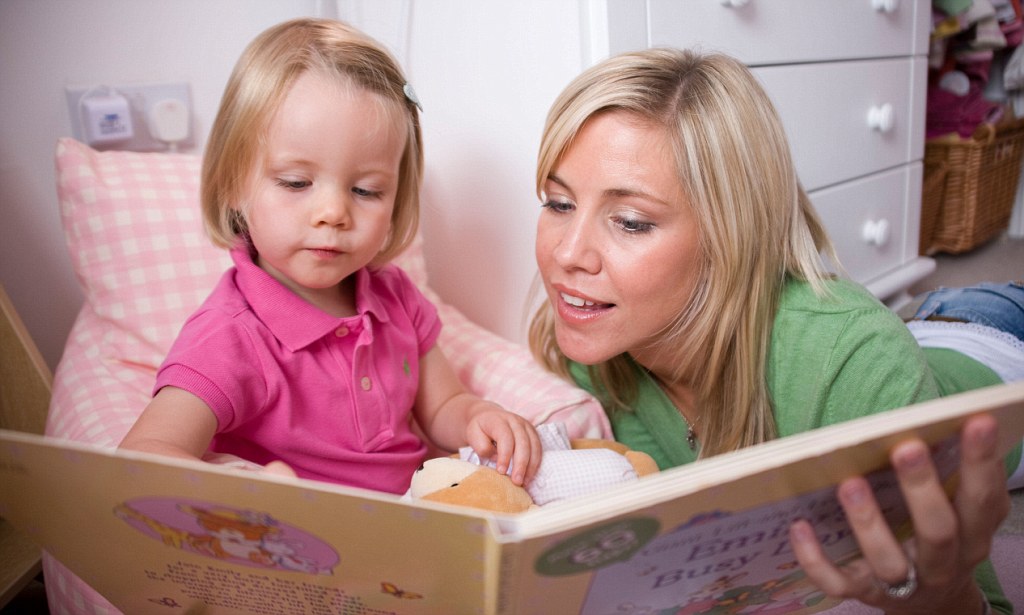 ЧТО?  КАК ? КОГДА?
Читать русский фольклор, фольклор народов мира,  произведения поэтов и писателей России
Обсуждать прочитанное с ребенком.
Задавать вопросы по содержанию
Узнавать,  что понравилось, что огорчило
Провоцировать на самостоятельные высказывания-рассуждения
Учить сочувствию, сопереживанию, эмоциональному реагированию на различные ситуации
Развитие в движении
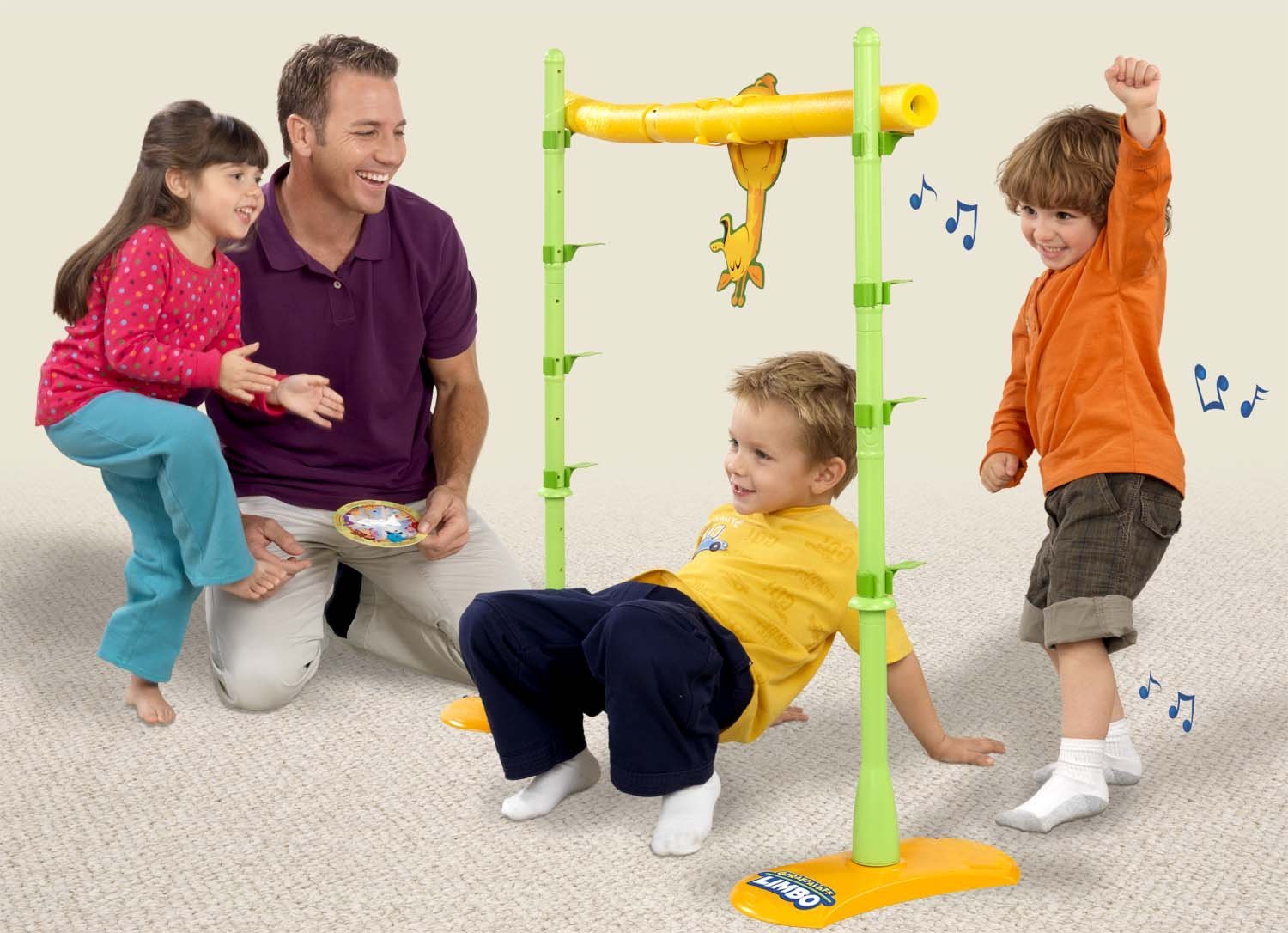 ЧТО? КАК? ЧЕМ?
Обогащение представлений о мире:
    явления природы, животный мир, растительный мир,
    трудовые действия
Подкрепление увиденного :
    Были в зоопарке. Рассмотрели и обсудили картинки. Нарисовали увиденных животных. Изобразили действия животных
Уменьшение опеки для поддержания самостоятельности:
-придумывание ситуаций для проявления ребенком своих способностей, ответственности;
-удовлетворение желаний ребенка двигаться (велосипед, самокат, санки, лыжи, турники, лесенки, мячи и т.д.)
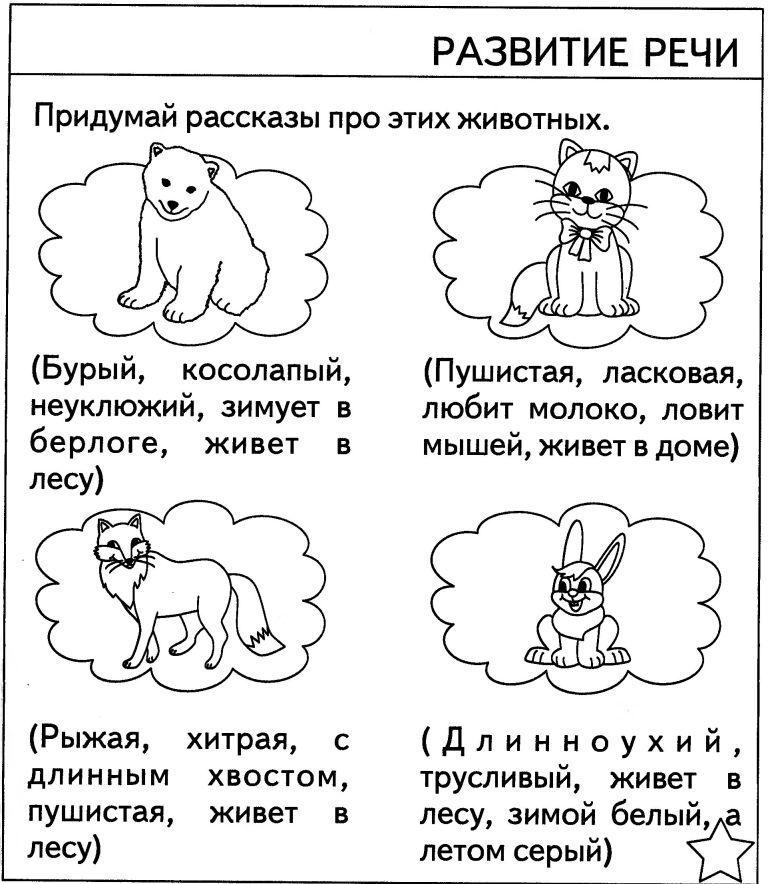 Развитие речи
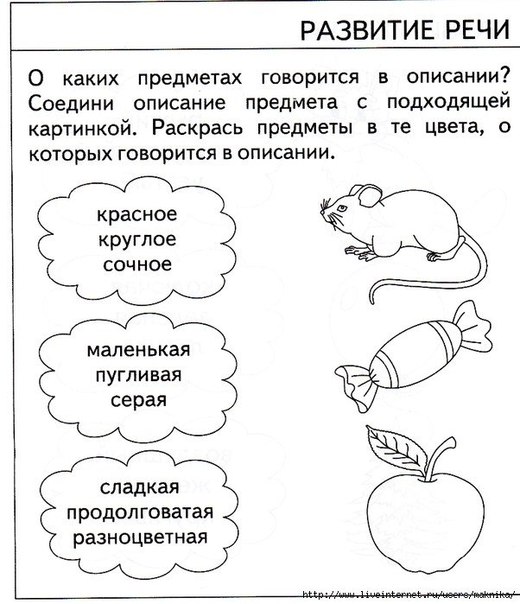 Развитие речи
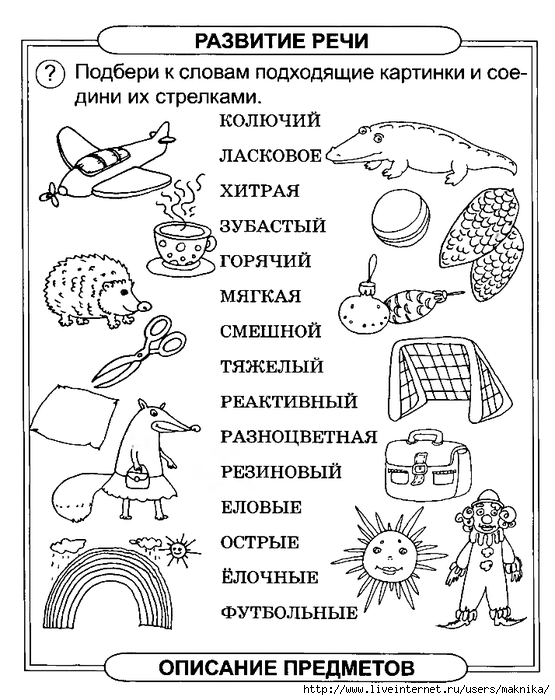 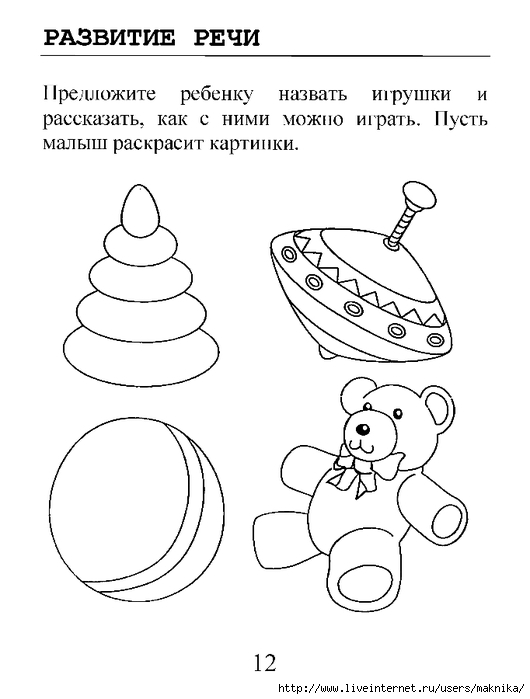 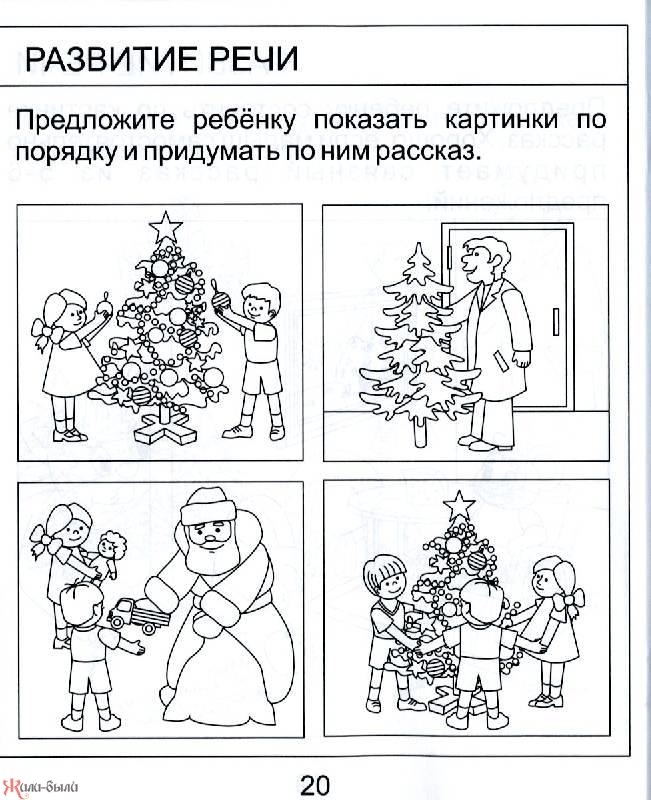 Развитие речи
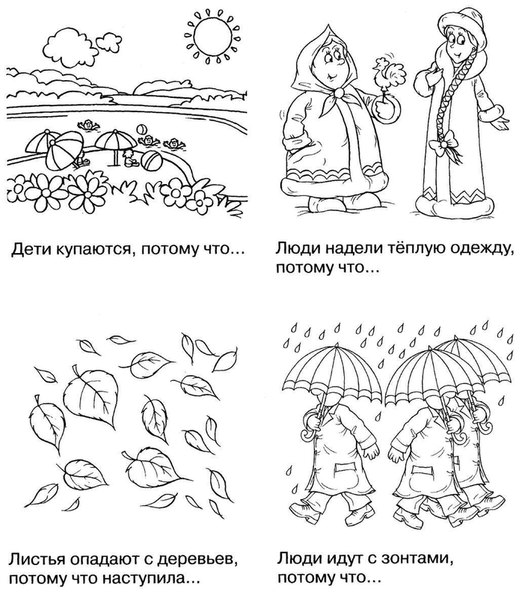 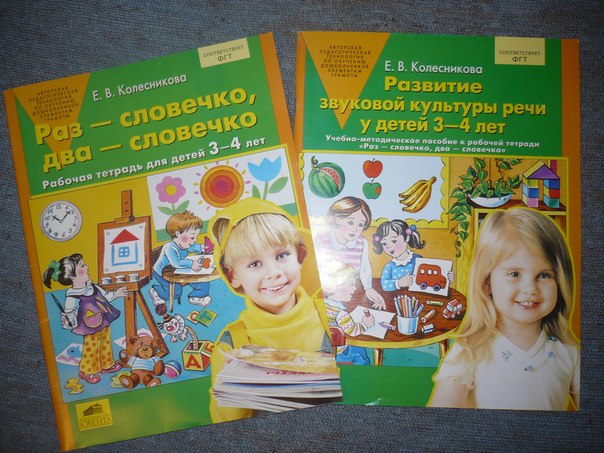 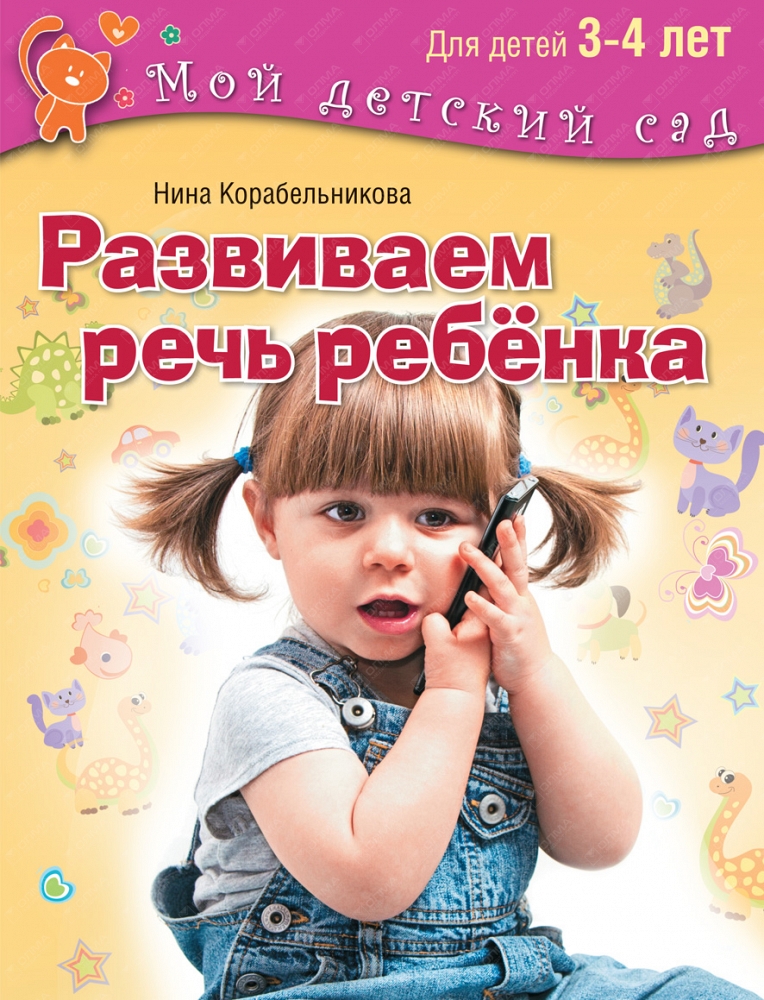 Языковой портрет
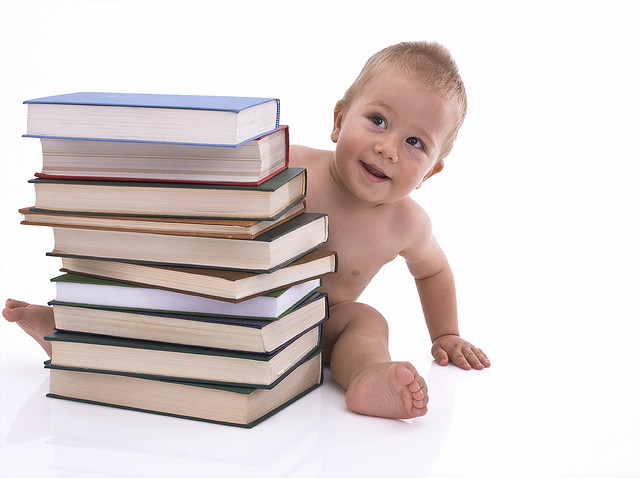 Я Хочу.   Я могу.   Я  большой
1.Интенсивное развитие речи «Не по дням, а по часам». Словарь 2000 слов 
2.Сравнивает предметы по цвету, форме, размеру, количеству. Классифицирует предметы по группам (овощи, фрукты, мебель, посуда и т.д.)
3.Пытается рассуждать
4.Задаёт вопросы
5.Комментирует свои действия
6.Вступает в контакт со сверстниками и взрослыми
7.Обращается и выполняет просьбы
8.Использует  все части речи, простые предложения, распространяет по вопросам.
9. Допускается смягчение твёрдых согласных, неправильное произношение звуков Ш, Ж; отсутствие Л,Р
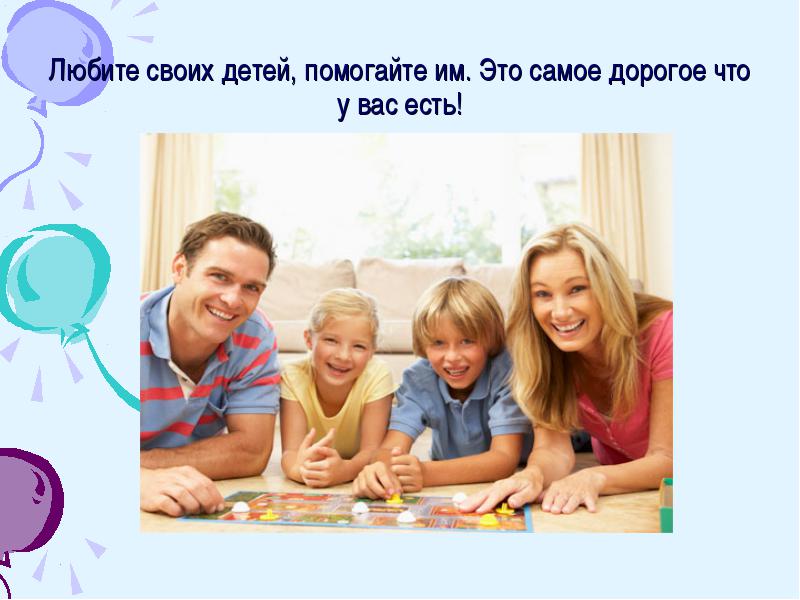 Любите своих детей, помогайте им. Это самое ценное что у Вас есть!
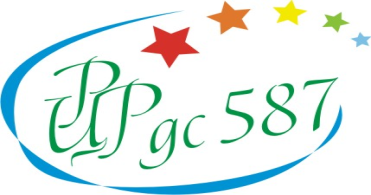 ОБРАЗОВАТЕЛЬНАЯ ПРОГРАММА
«Калейдоскоп звуков»
Учимся слушать и говорить
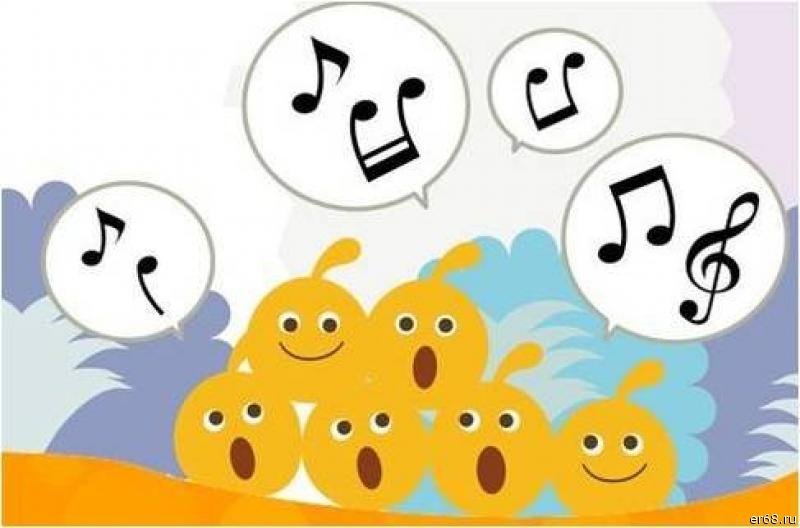 Учимся двигаться и чувствовать
для дошкольников младшего и среднего возраста
Кузьминых Елена Леонидовна
Образовательная программа             «Калейдоскоп мыслей»         для  дошкольников старшего  возраста
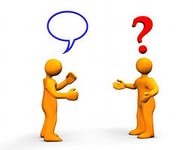 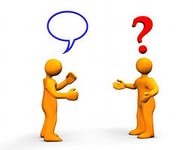 автор Кузьминых Елена Леонидовна
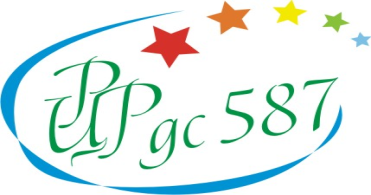 РОДИТЕЛЬСКИЙ КЛУБ «ВЗРОСЛЫЙ САД»
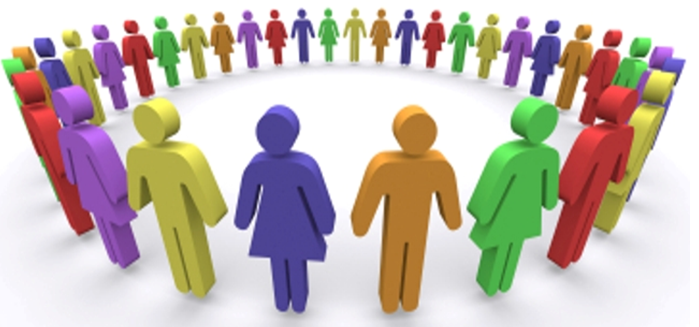 для заинтересованных родителей
ДОБРО ПОЖАЛОВАТЬ на первую ступень образования
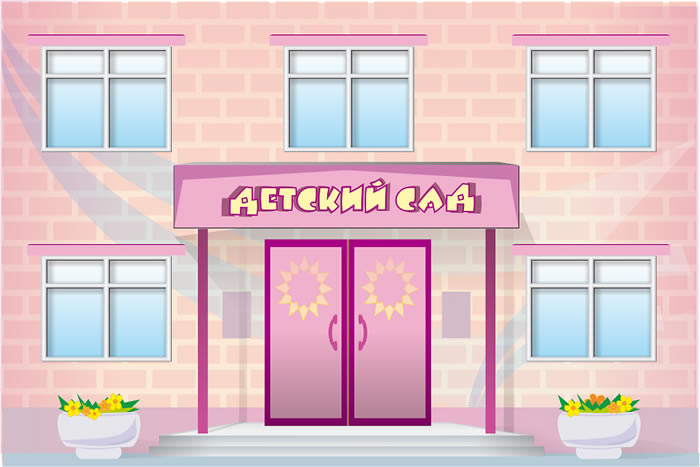